স্বাগতম
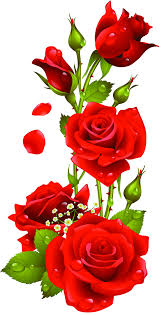 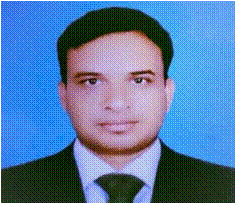 শ্রেণি    :  দশম
বিষয়    : গণিত(ত্রিকোণমিতি)
অধ্যায় : দশম (দুরত্ব ও উচ্চতা) 
তারিখ  : 4/01/২০20 ইং 
সময়    :  ৫০ মিনিট2
মোঃ রাজিব মিয়া
সহকারী শিক্ষক (গণিত)
গজারিয়া বাতেনিয়া আলিম মাদ্রাসা
গজারিয়া, মুন্সীগঞ্জ।
মোবাঃ01842-529926
?
A
B
ভূমি বা ভূ -রেখা
P
?
R
Q
একটি কোণ
D
)
B
A
)
?
C
উন্নতি কোণ
?
ভূমি/ ভূ-রেখা
অবনতি কোণ
E
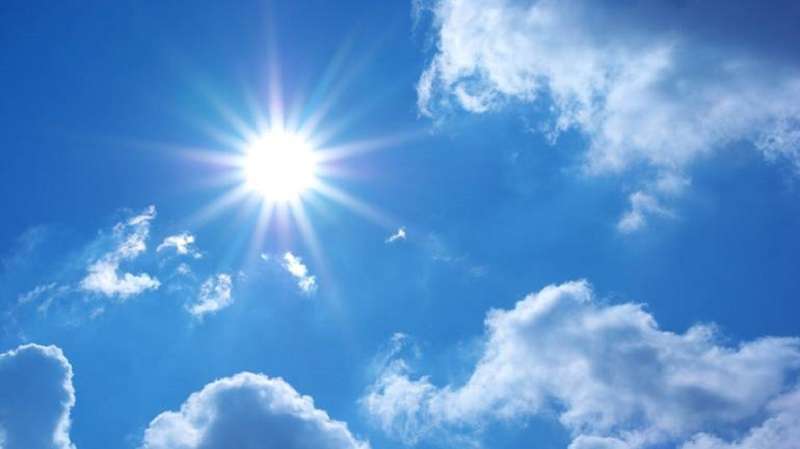 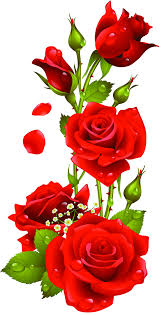 )
কি দেখেছো?
উ:ফূল গাছের শীর্ষের উন্নতি কোন
উন্নতি ও 
অবনতি কোণ
এবং
এদের প্রয়োগ
শিখনফল
এই পাঠ শেষে শিক্ষার্থীরা – 
 ভূ রেখা, ঊর্ধধরেখা, উলম্বতল ব্যাখ্যা করতে পারবে।
  উন্নতি কোণ, অবনতি কোণ ব্যাখ্যা করতে পারবে।
  উন্নতি কোণ, অবনতি কোণ সম্পর্কিত সমস্যার সমাধান করতে পারবে।
A
B
C
ভূমি বা ভূ-রেখা
ভূ- রেখা হচ্ছে ভূমি তলে অবস্থিত যেকোনো সরলরেখা।
A
লম্ব/ উর্ধ্বরেখা/ উলম্ব রেখা
B
C
ঊর্ধ্বরেখা: এইরেখা হচ্ছে ভূমি তলের উপর লম্ব
যেকোনো সরলরেখা। একে উলম্ব রেখাও বলে।
A
B
C
ABC
?
উলম্ব তল
ভূমি তলের উপর লম্বভাবে অবস্থিত পরস্পরচ্ছেদী ভূ-রেখা ও ঊর্ধ্বরেখা 
একটি তল নির্দিষ্ট করে। এ তলকে উলম্ব তল বলে।
ভূতলের উপরের কোনো বিন্দু ভূমির রেখার সাথে যে কোণ উৎপন্ন করে তাকে উন্নতি কোণ বলে।
A
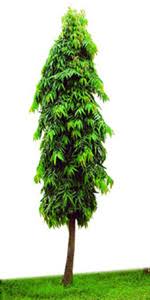 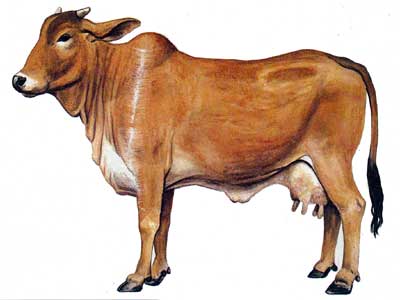 C
উন্নতি কোণ
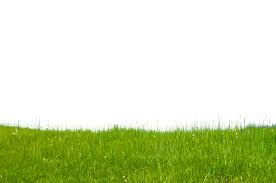 B
C বিন্দুতে শীর্ষবিন্দু A এর উন্নতি কোণ  ACB
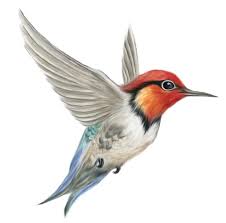 D
E
?
অবনতি কোণ
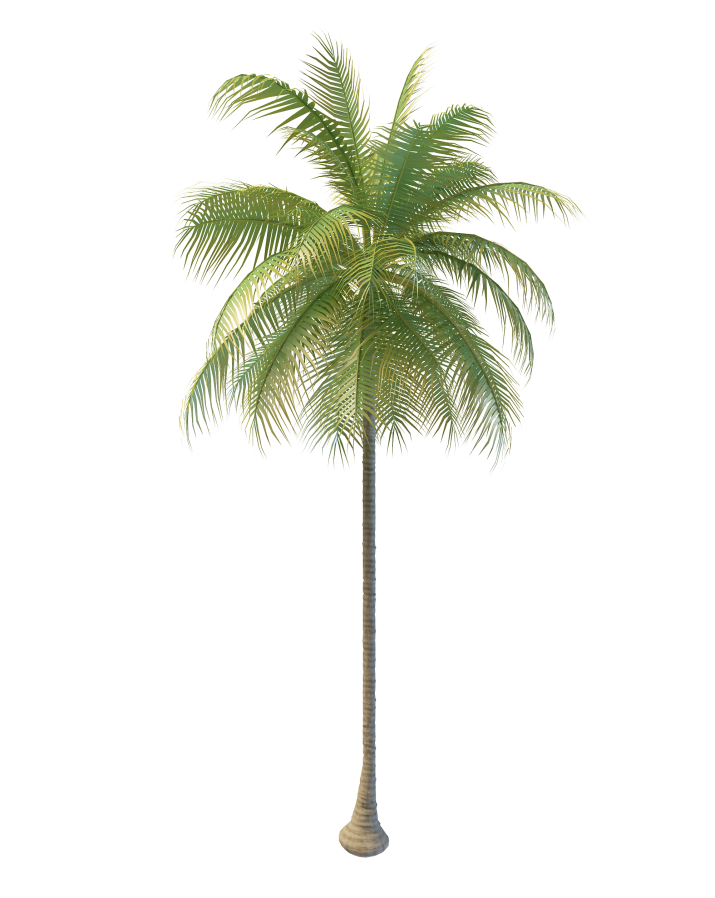 A
D বিন্দুতে শীর্ষবিন্দু A এর অবনতি  কোণ    ADE
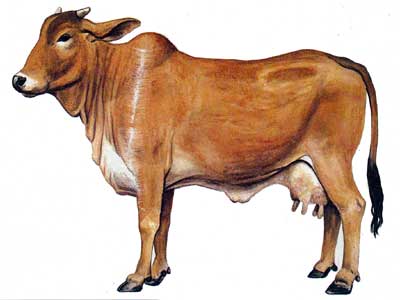 B
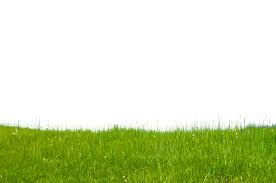 ভূ-রেখা/ ভূমির সমান্তরাল রেখার নিচের বিন্দু ভূ-রেখা/ ভূমির সমান্তরাল রেখার সাথে যে কোণ উৎপন্ন করে তাকে অবনতি কোণ বলে।
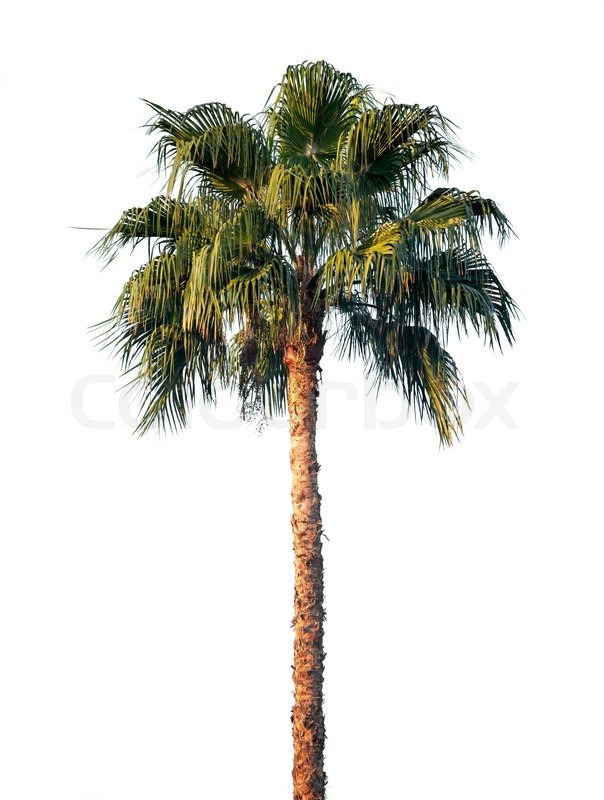 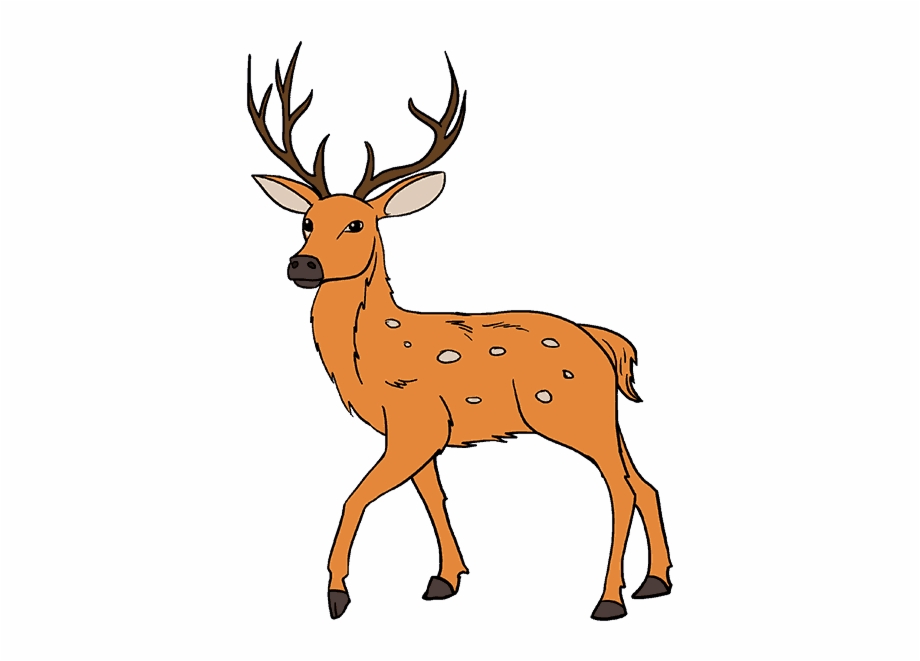 45o
75 মিটার
ক. গাছটির উচ্চতা কত মিটার? 
খ. গাছটির শীর্ষবিন্দু ও হরিণটির মধ্যে সরাসরি দূরত্ব কত মিটার ?
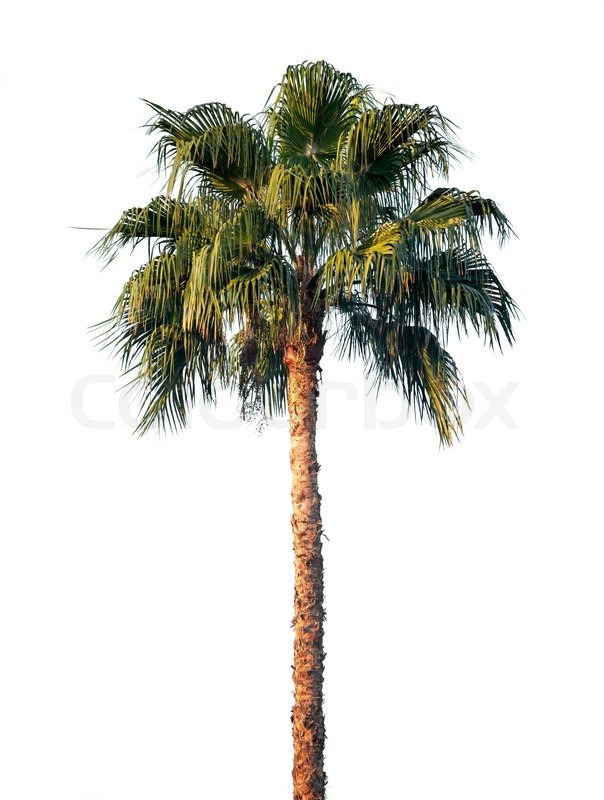 A
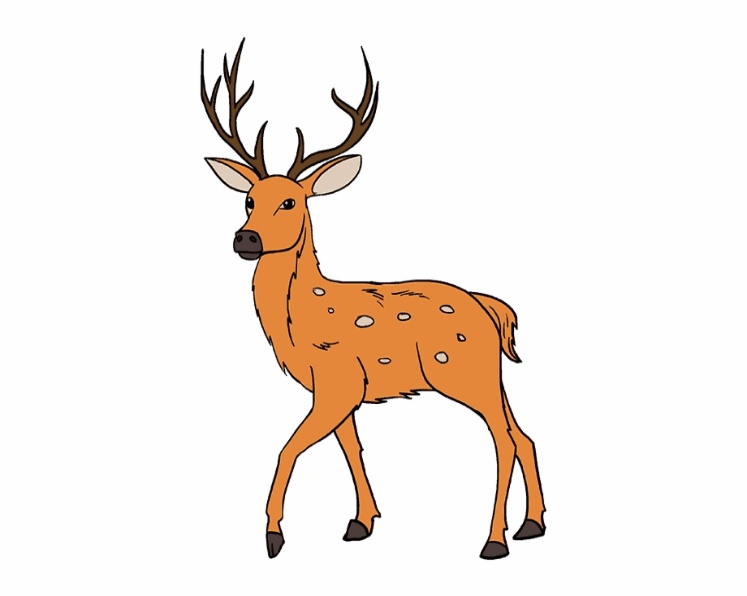 45o
B
C
75 মি.
দালানটির উচ্চতা নির্ণয় কর।
একক কাজ
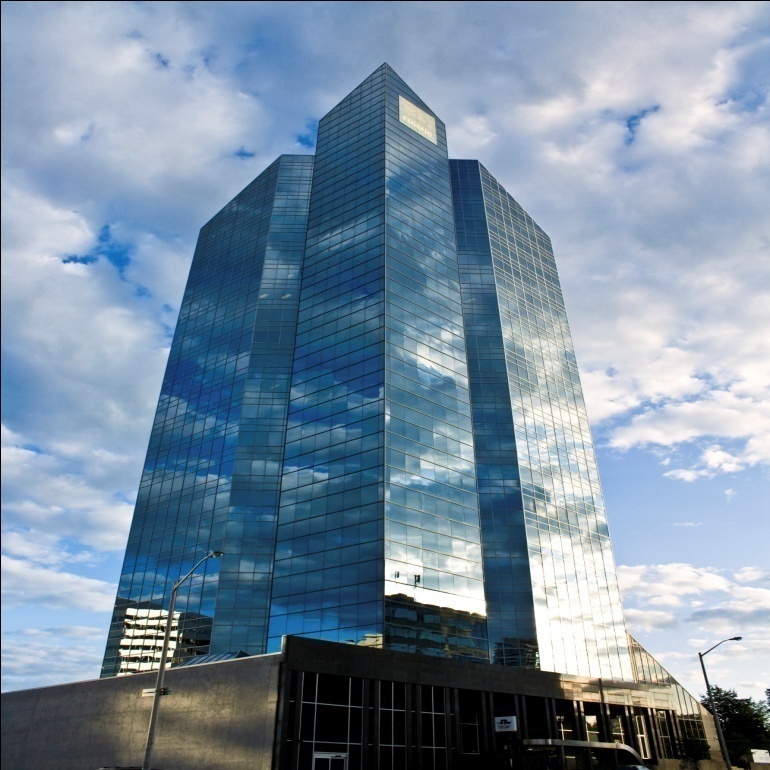 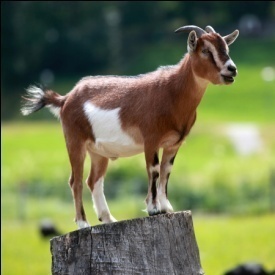 300
20 মিটার
বাড়ীর কাজ
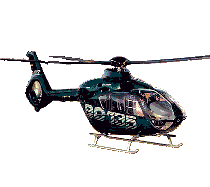 o
300
600
A
B
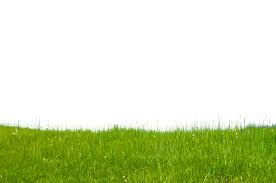 A ও  B দুইটি কিলোমিটার পোষ্ট।
ক. হেলিকপ্টারটি মাটি থেকে কত উচুতে অবস্থিত? 
খ. A বিন্দু থেকে  হেলিকপ্টারটির সরাসরি দুরত্ব নির্ণয় কর।
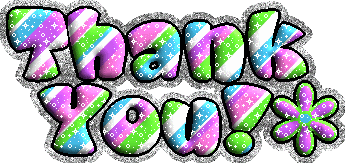